CEPC AP group meeting
Geng Huiping
                                   2017.7.7
169.55   20组（ARC*16组）+K1（FFS*8）+K2(16)+1phase+sawtooth
加入sawtooth效应优化结果+FLUC
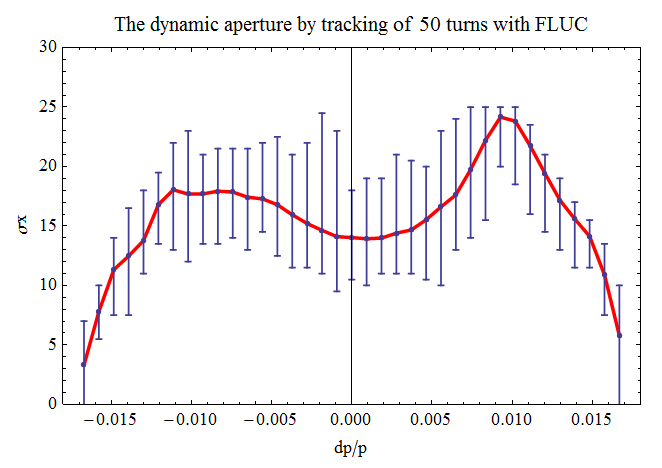 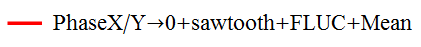 Wangdou 20170623
尝试了去掉K1优化，去掉对撞区K1/K2、仅保留弧区16组优化，DA无改善。
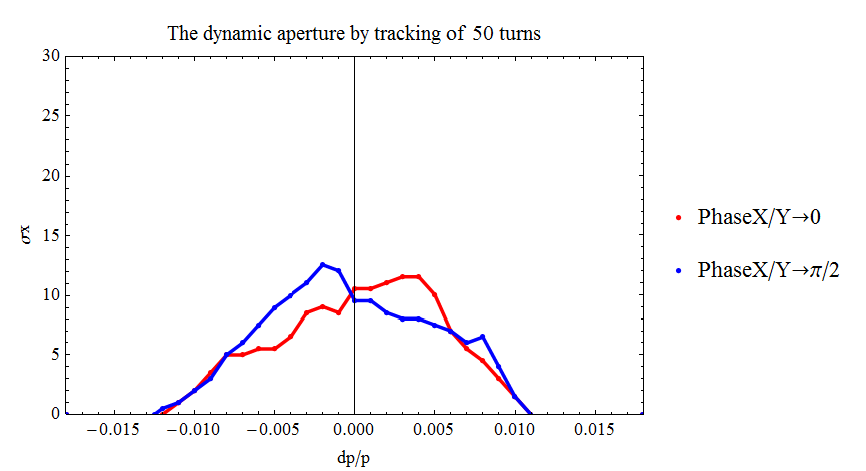 下一步
？